John 8:37-58
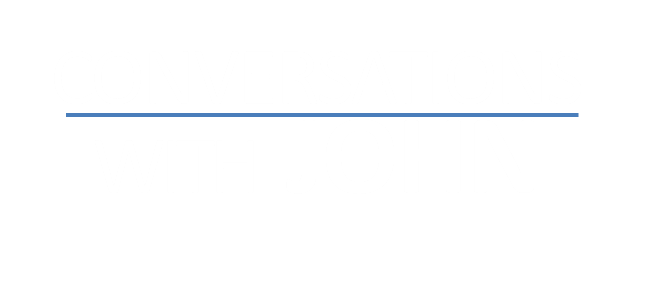 “What comes to our minds when we think about God is the most important thing about us…”A.W. Tozer“Knowledge of the Holy”
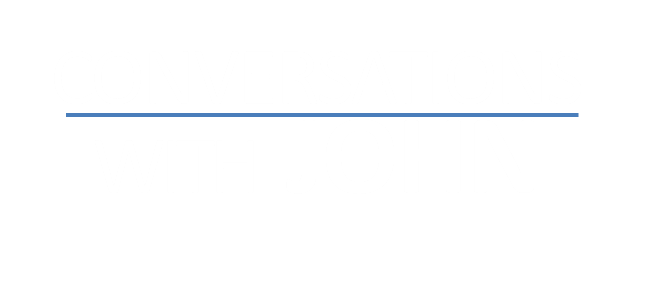 Questions We Need to Ask Ourselves
How do I view God?
What do I base this belief on?
Is my view of who God is correct?
How can I tell if it is correct or not?
How does my view of God impact my relationship with God?
How does my view of God impact my life?
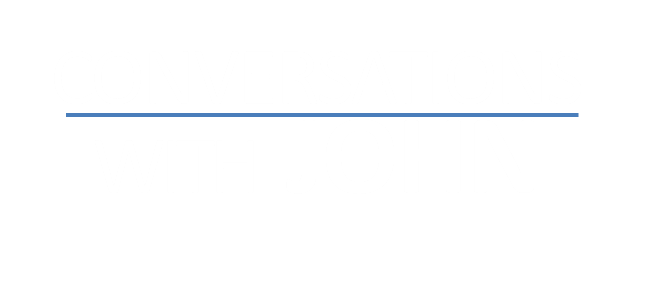 The Barbie God
JOHN 8:37-58
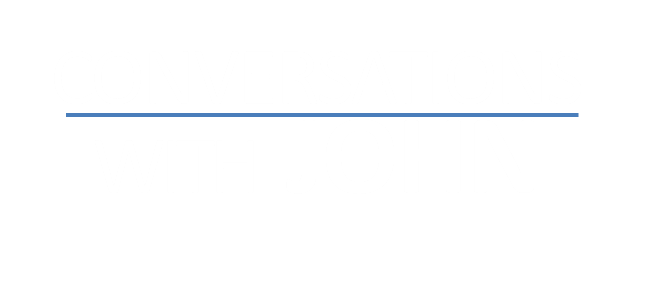 How Did We Form our View of God?
Our own human father and mother
Our religious upbringing
Denominational doctrines
Pastors and teachers
Fellow church members or influencers
Misinterpreted experiences
Friends and acquaintances
Our culture
Media
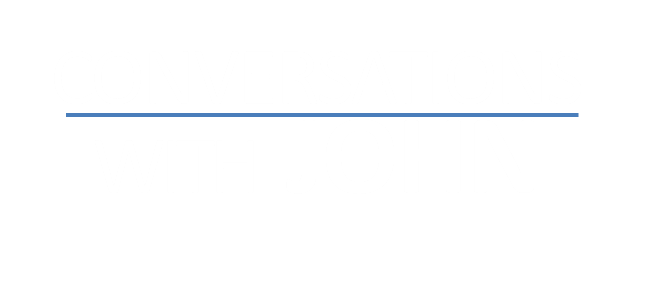 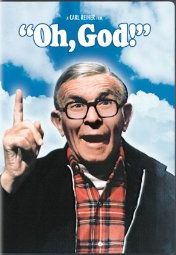 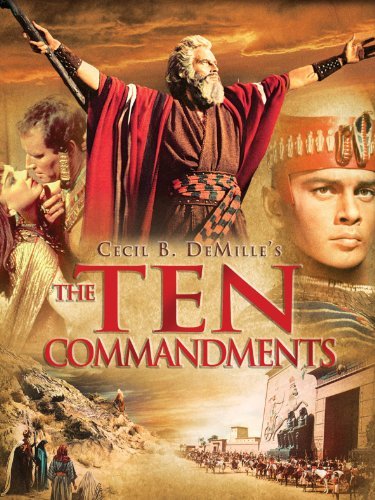 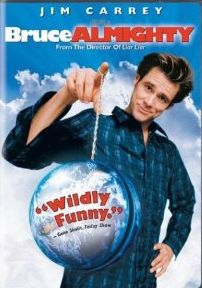 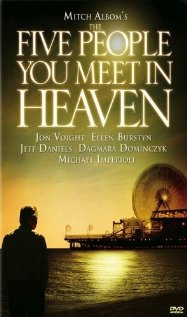 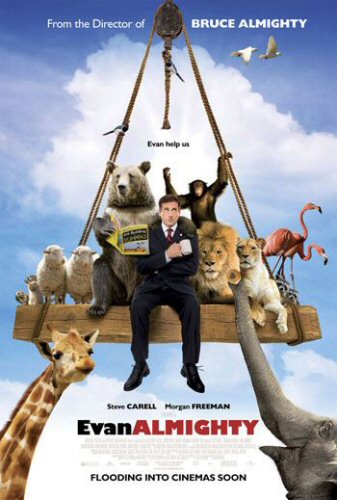 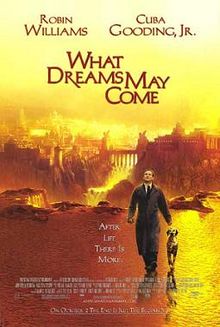 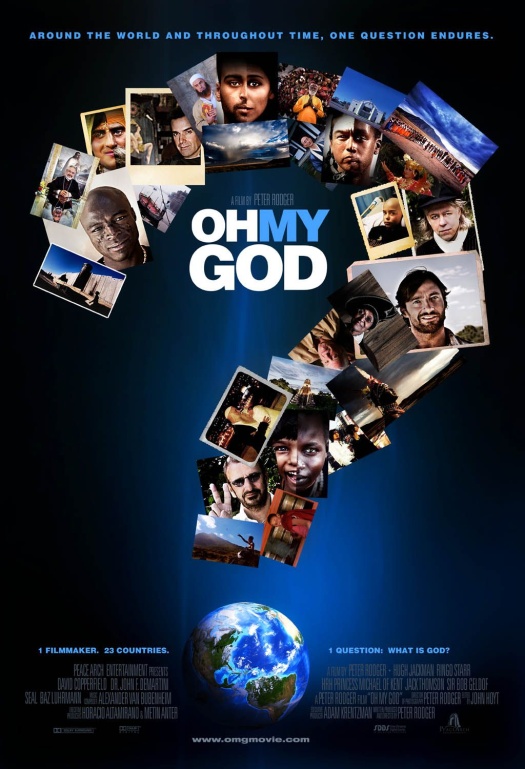 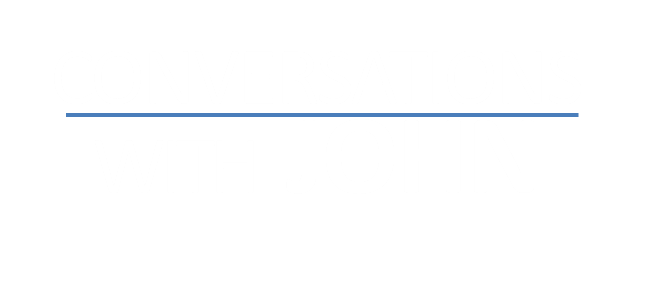 Exodus 20:3-5
3 “You shall have no other gods before me. 4 “You shall not make for yourself an idol in the form of anything in heaven above or on the earth beneath or in the waters below. 5 You shall not bow down to them or worship them; for I, the Lord your God, am a jealous God, punishing the children for the sin of the fathers to the third and fourth generation of those who hate me…
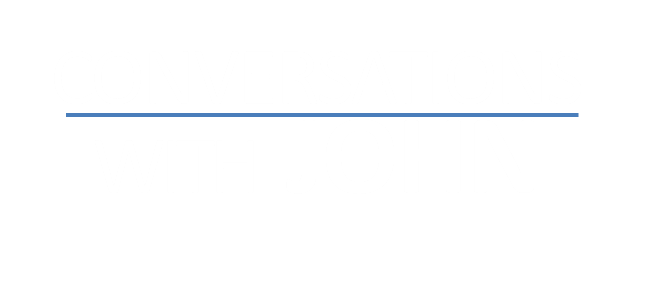 Ultra Justice Barbie God
Most closely resembles the Pharisees God
View God as someone waiting for them to slip up
When they sin they feel God isn’t just disappointed but is angry and wants to and will punish them for their sin
First reaction to other’s sin is judgment and condemnation
Severely lacking in grace and mercy
Categorizes sin in ‘indignation levels’
Super Deacon or Super Deaconess stereotype
Sheriff or Enforcer mentality (as long as everyone keeps the rules its okay)
Throwing Up The Hands syndrome – Breaking Point
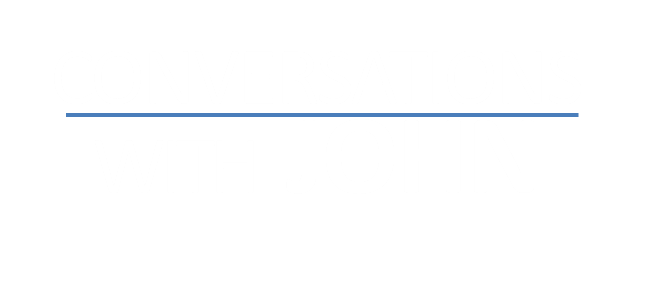 I John 4:9-12
By this the love of God was manifested in us, that God has sent His only begotten Son into the world so that we might live through Him. In this is love, not that we loved God, but that He loved us and sent His Son to be the propitiation for our sins. Beloved, if God so loved us, we also ought to love one another. No one has beheld God at any time; if we love one another, God abides in us, and His love is perfected in us.
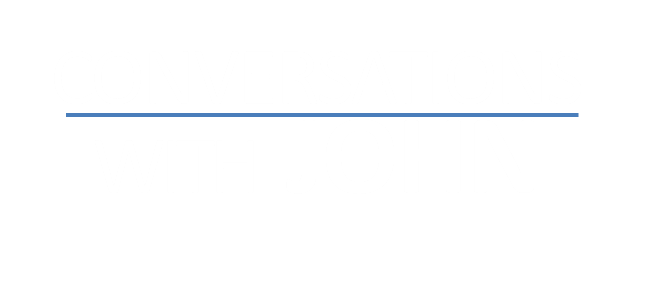 Romans 5:8
But God demonstrates his own love for us in this: While we were still sinners, Christ died for us
Psalm 103:8-10
The Lord is compassionate and gracious, slow to anger, abounding in love. He will not always accuse, nor will he harbor his anger forever; he does not treat us as our sins deserve or repay us according to our iniquities. For as high as the heavens are above the earth, so great is his love for those who fear him
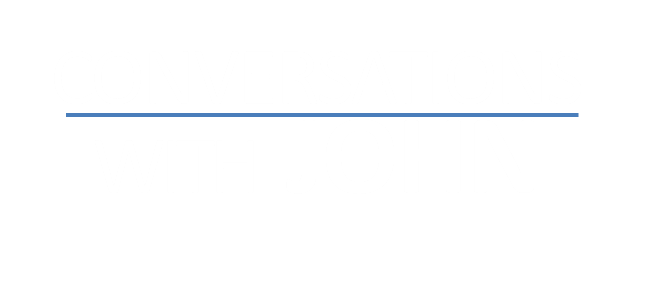 Sloppy Agape Barbie God
View God only through the lens of love – ignore the Justice part of God’s character
Ultra focused on love, mercy and grace
Feels that rejecting someone’s sin is rejecting them
Much more comfortable in the New Testament than Old
Very one-dimensional Bible Study
Quick to point out the Ultra Justice God people
Goes to great length to avoid the concept of eternal punishment – Hell – because it just seems to contradict who they believe God is
Super tolerant of sin in others and eventually themselves
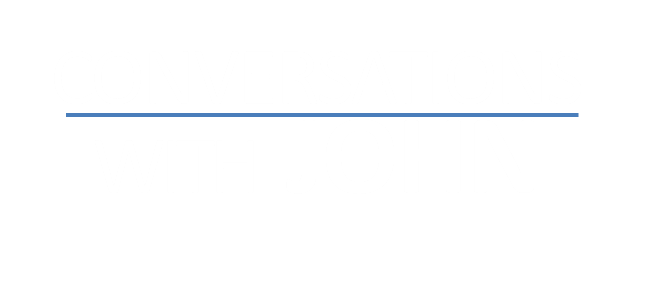 Romans 2:1-8
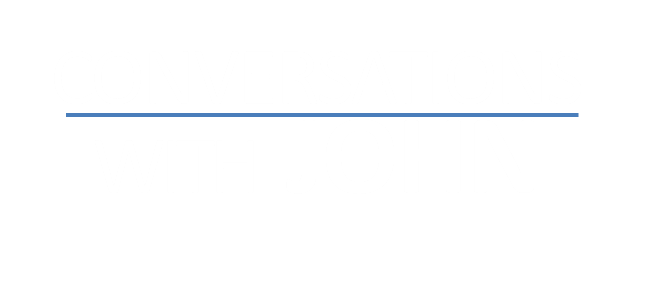 Isaiah 30:17
Yet the Lord longs to be gracious to you; he rises to show you compassion. For the Lord is a God of justice. Blessed are all who wait for him.
I Peter 4:17-18
17 For it is time for judgment to begin with the family of God; and if it begins with us, what will the outcome be for those who do not obey the gospel of God? 18 And, “If it is hard for the righteous to be saved, what will become of the ungodly and the sinner?”
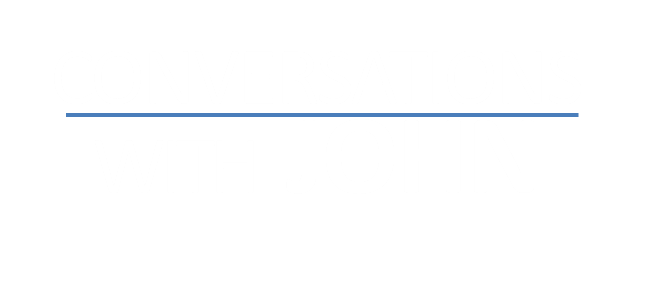 Knowing and Experiencing God
Knowing About God – Reveals Himself through scripture
Experiencing God – Reveals Himself through the Holy Spirit inside of us

Having one without the other is dangerous!
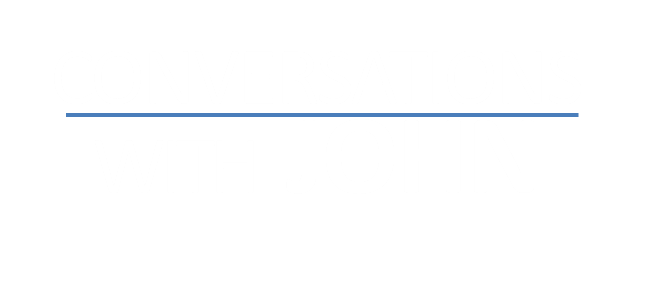 How to Know the True God
Humble yourself before God and seek forgiveness
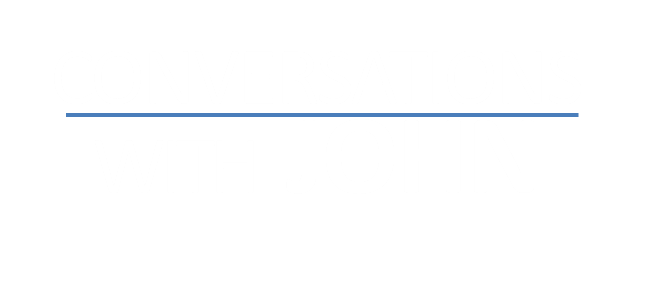 Micah 6:8
He has showed you, O man, what is good. And what does the Lord require of you? To act justly and to love mercy and to walk humbly with your God.
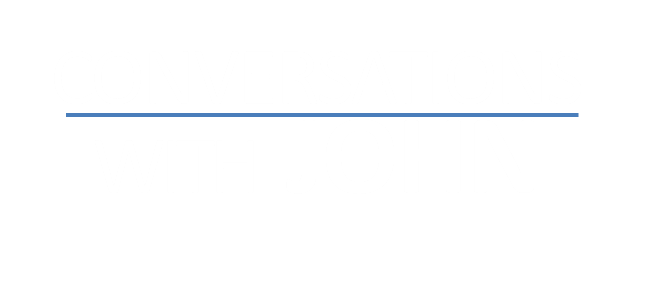 How to Know the True God
Humble yourself before God and seek forgiveness
Ask for God to reveal His true self to you
Immerse yourself in God’s word
Seek to experience Him through prayer, mediation and worship
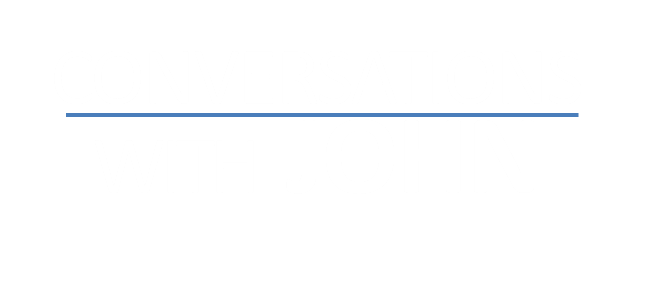 Excellent Books on God
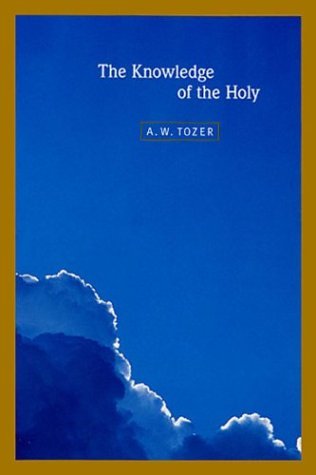 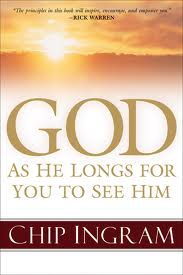 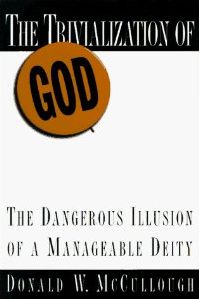 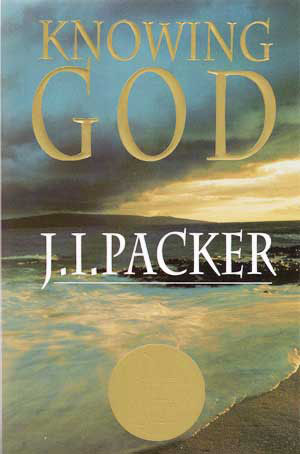 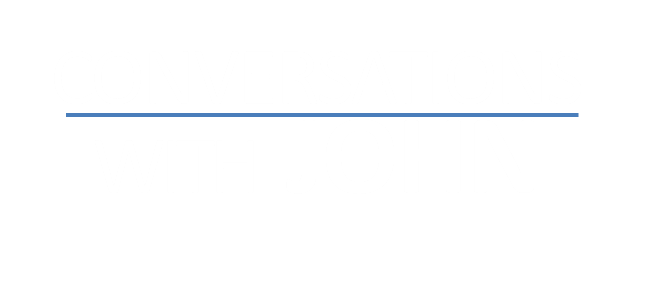